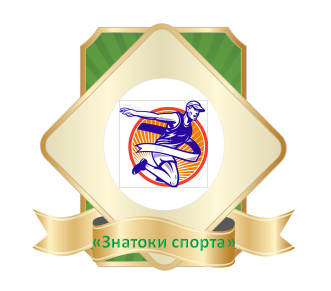 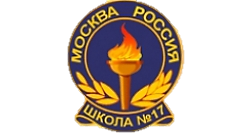 Журбенко Сергей Михайлович
учитель физической культуры
 ГБОУ Школа № 17 г.Москва
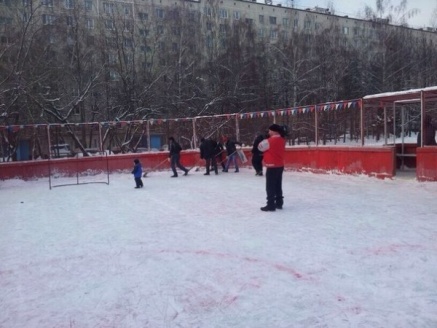 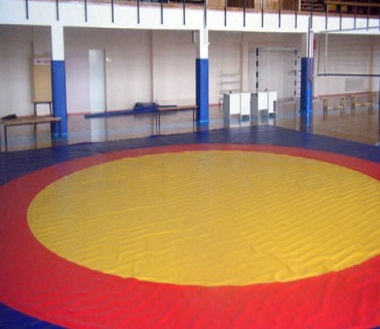 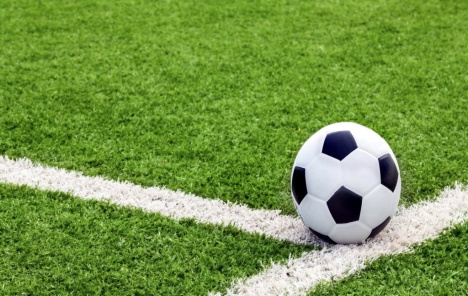 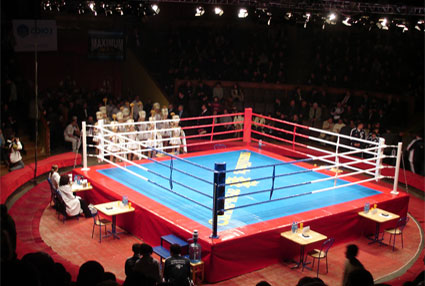 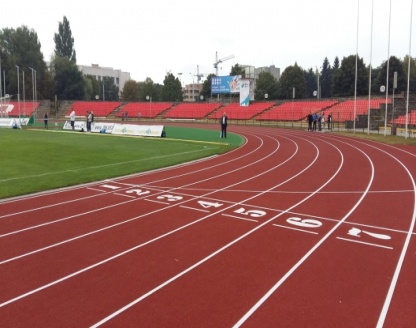 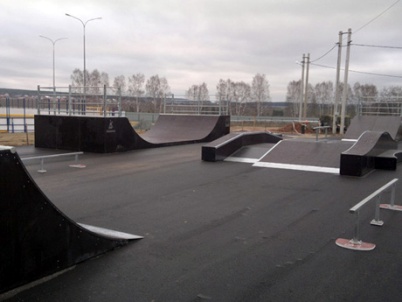 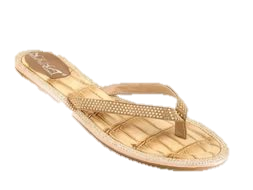 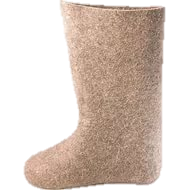 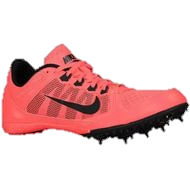 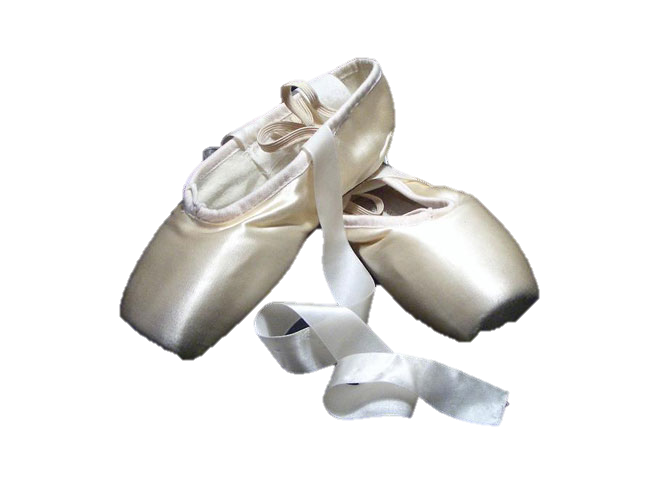 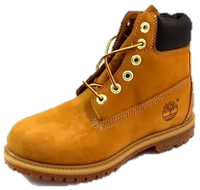 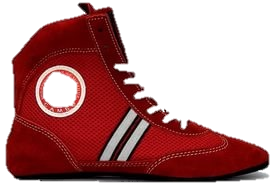 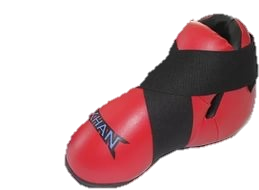 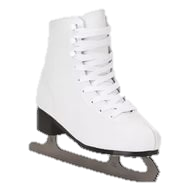 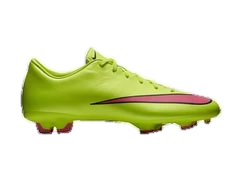 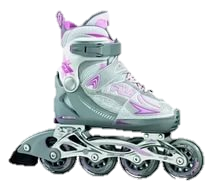 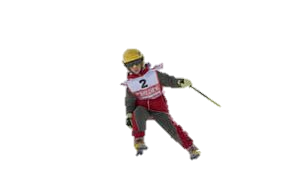 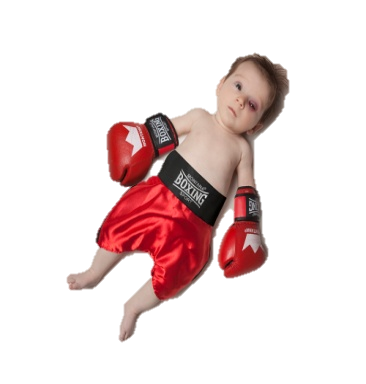 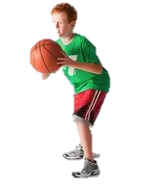 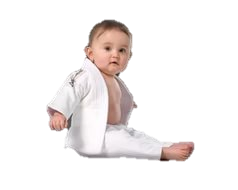 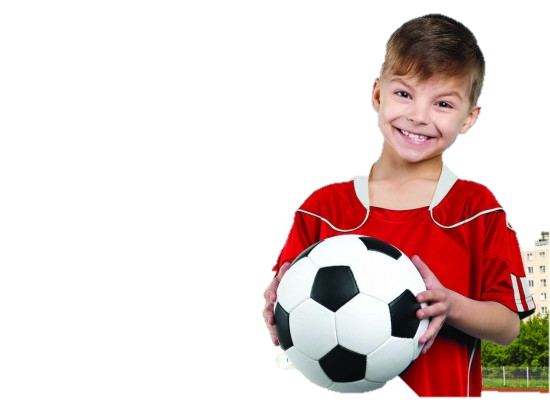 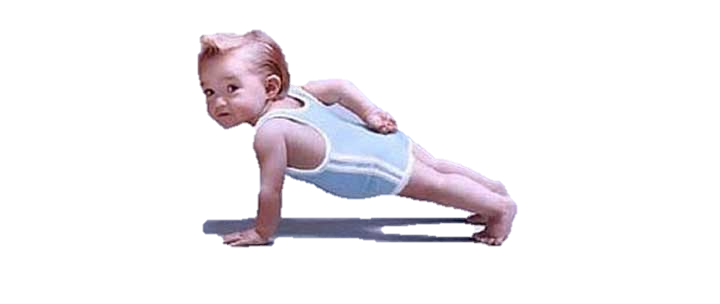 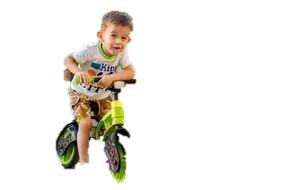 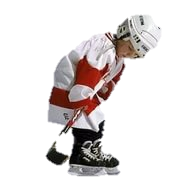 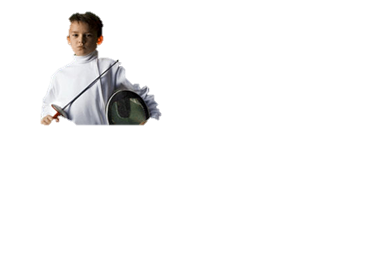 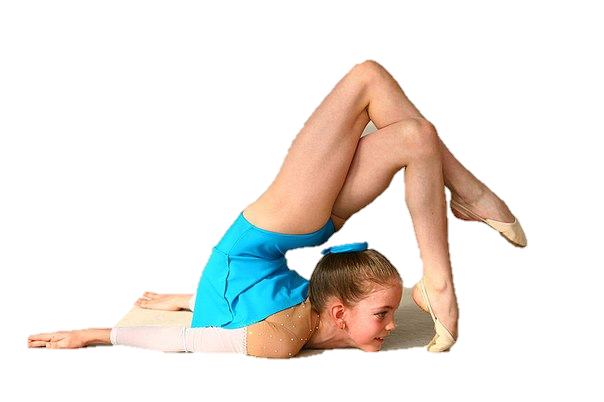 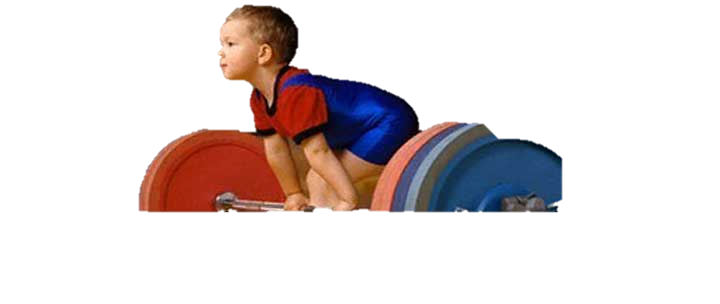 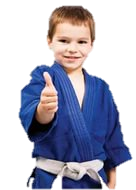 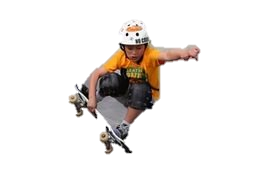 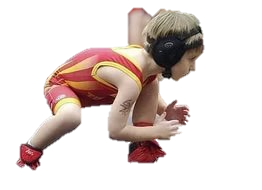 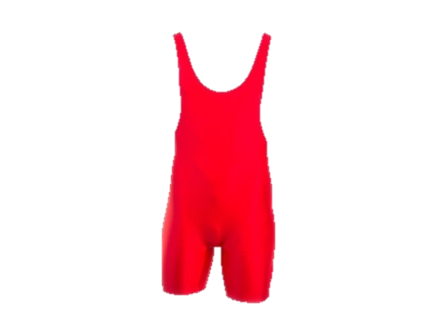 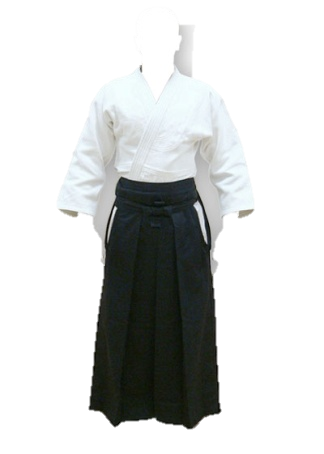 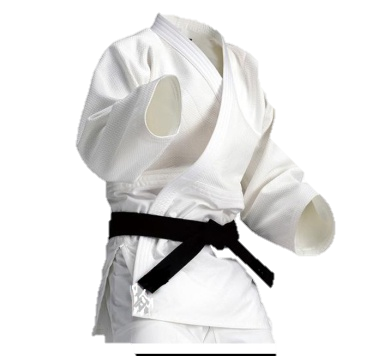 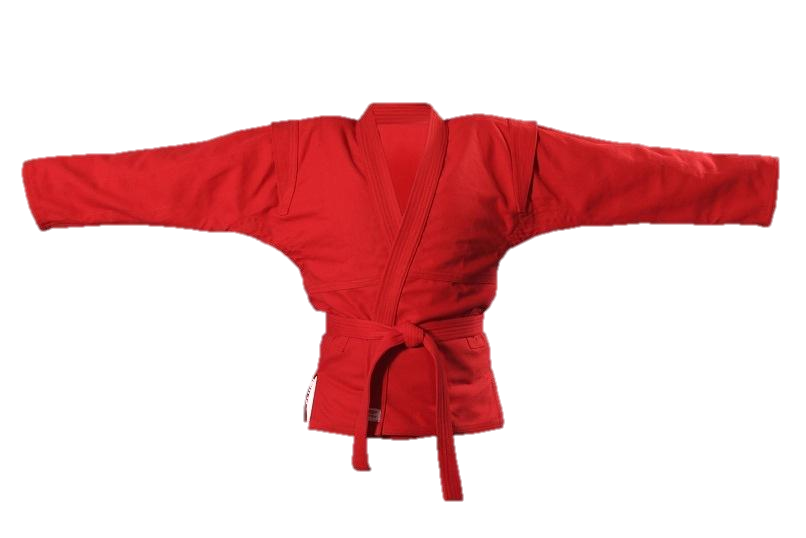 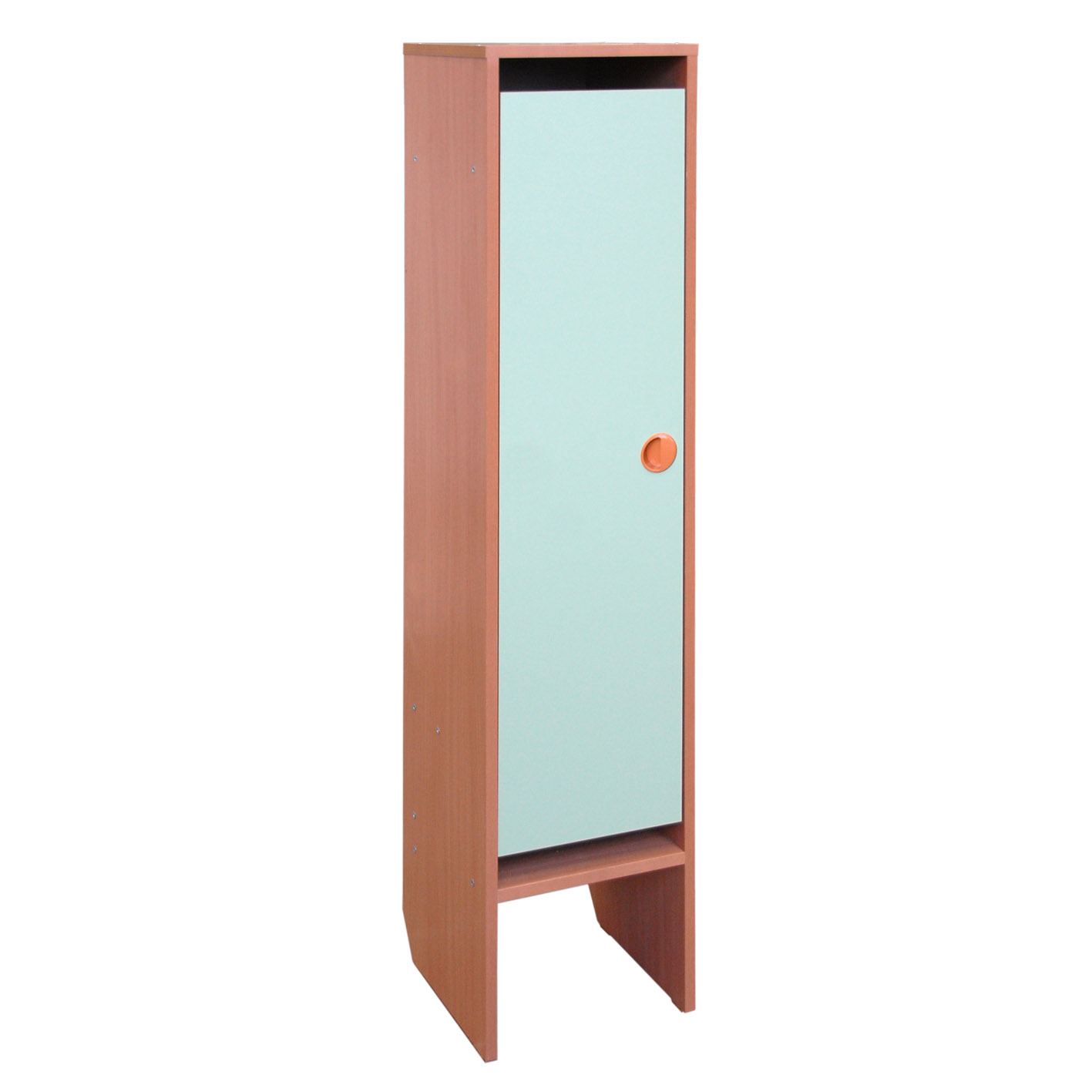 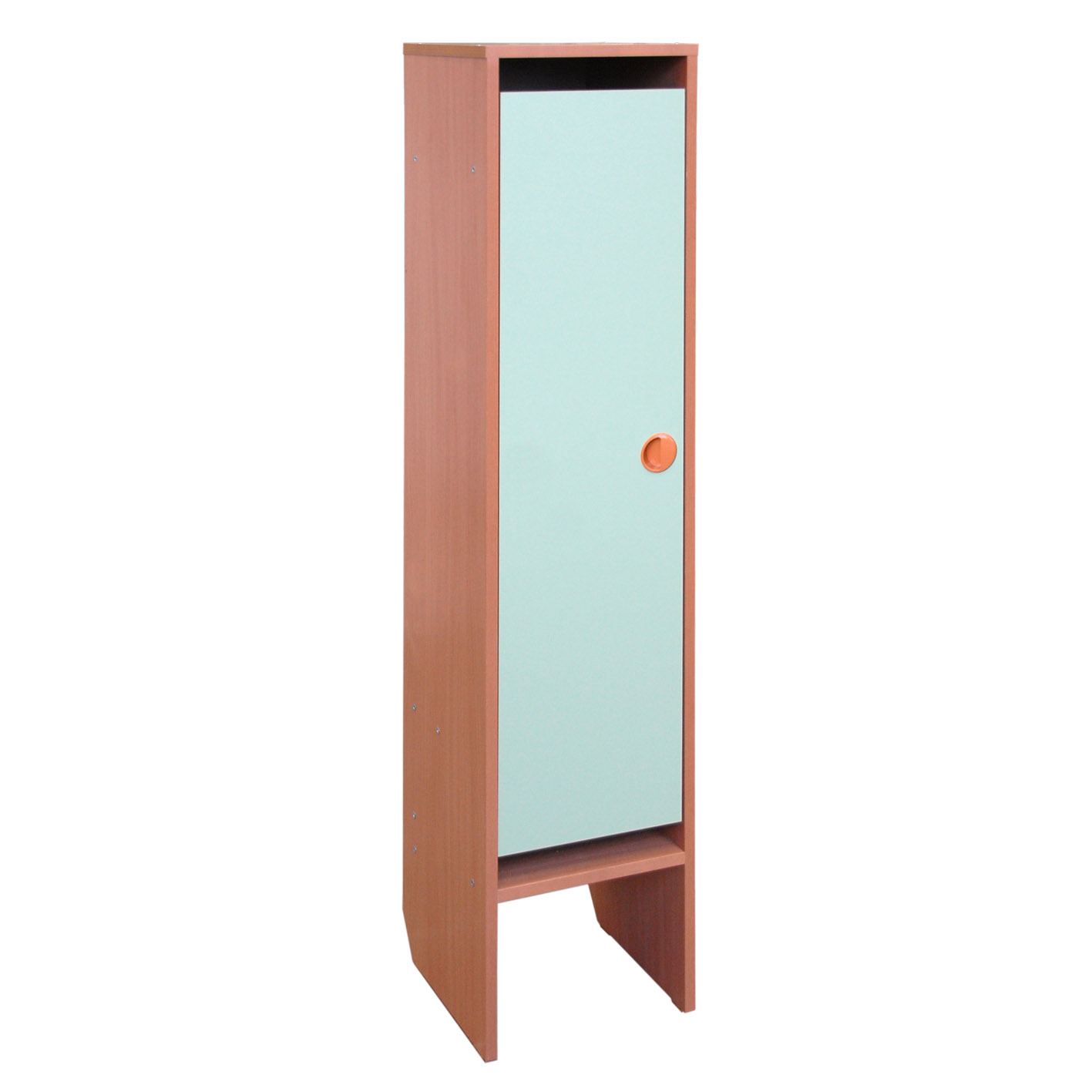 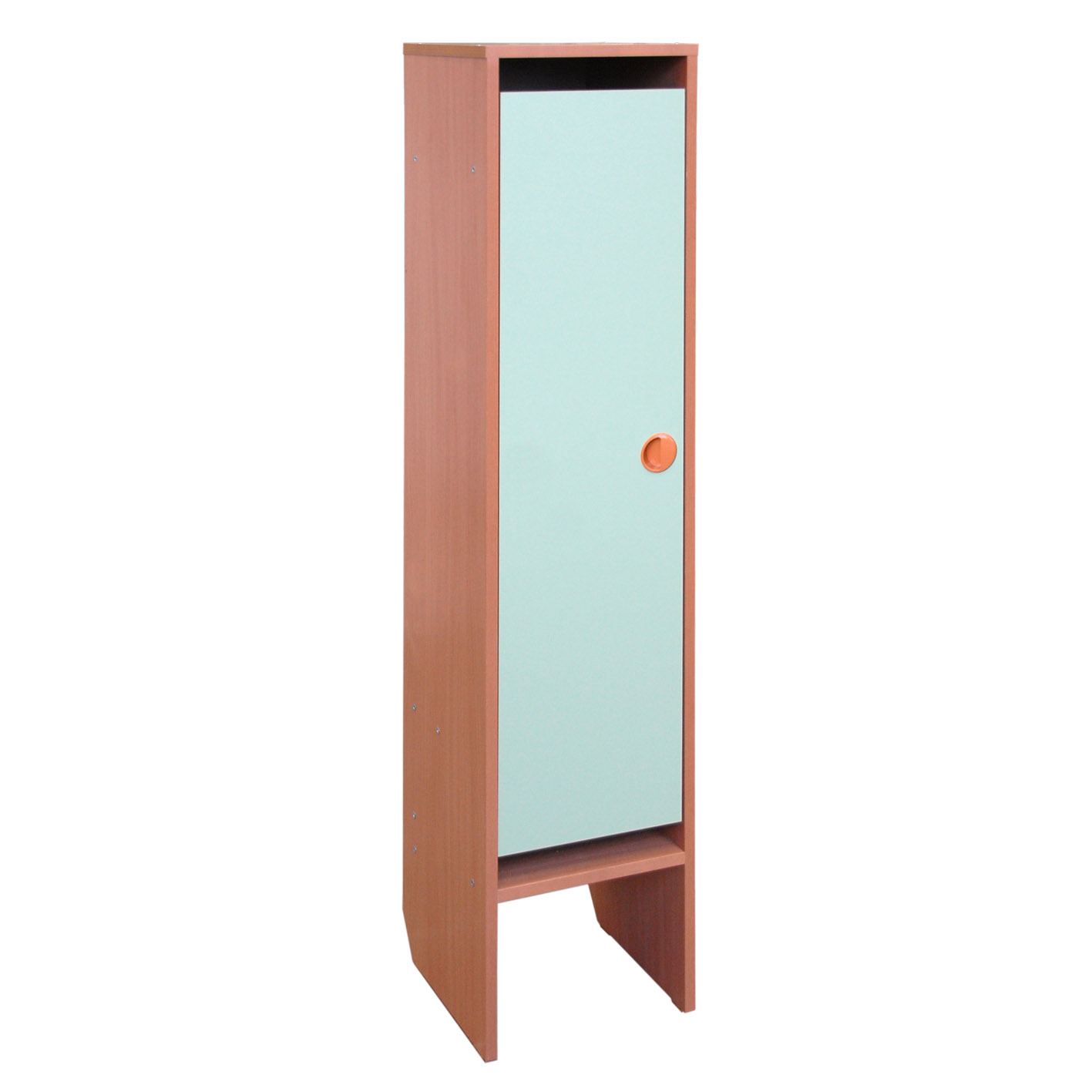 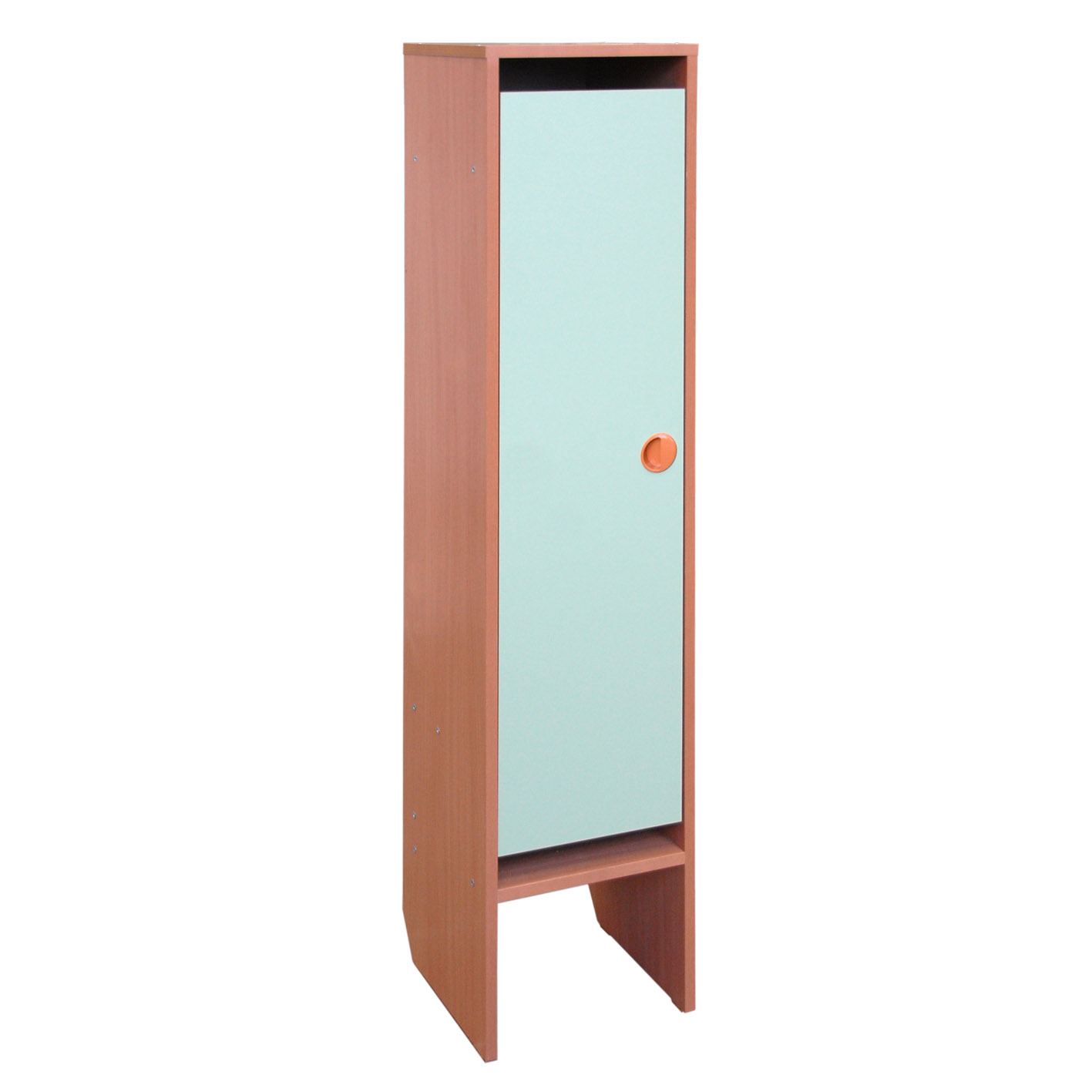 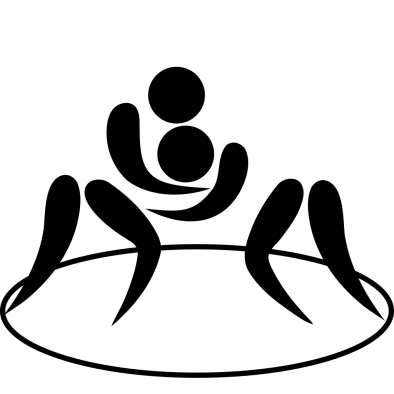 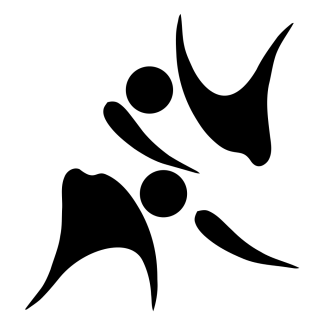 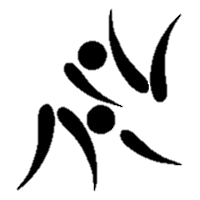 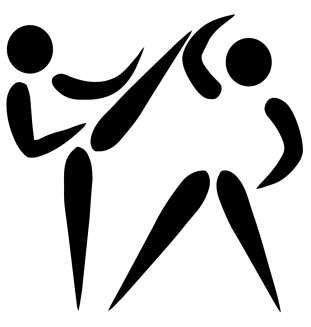 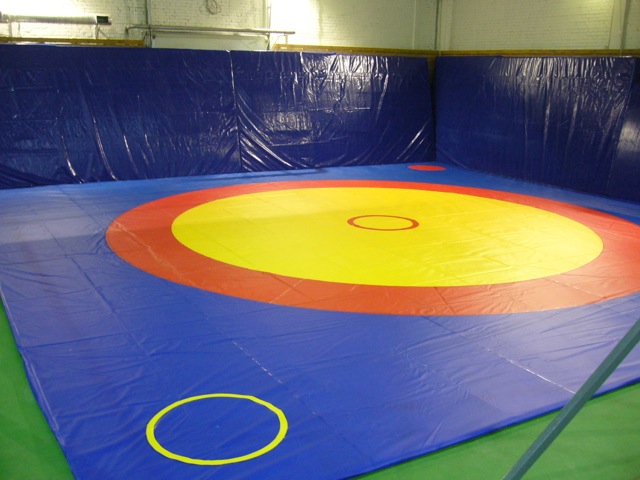 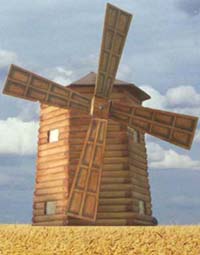 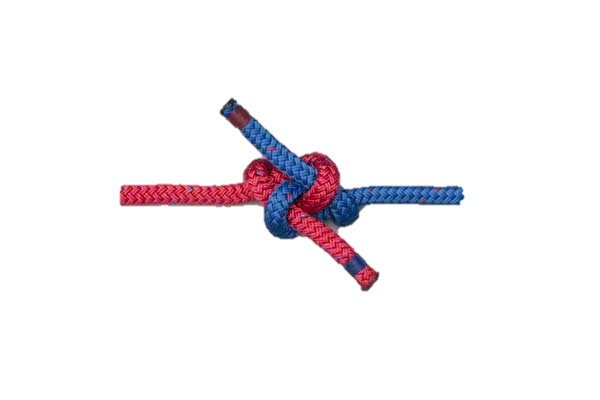 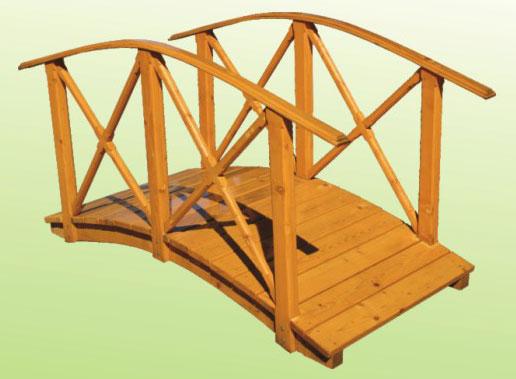 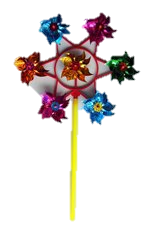 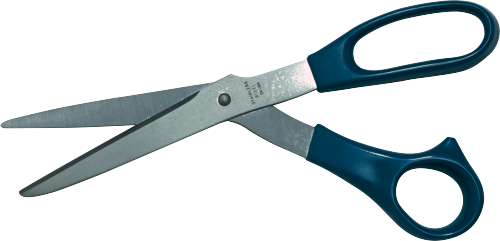 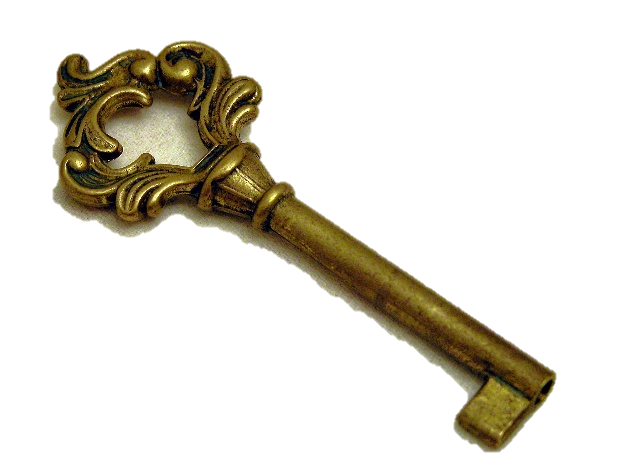 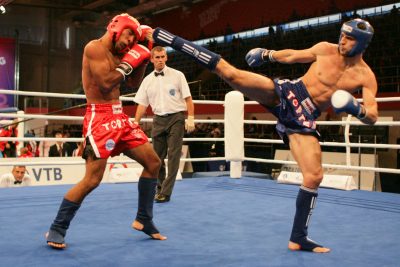 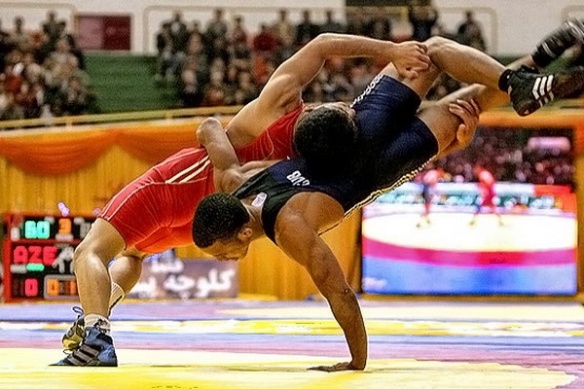 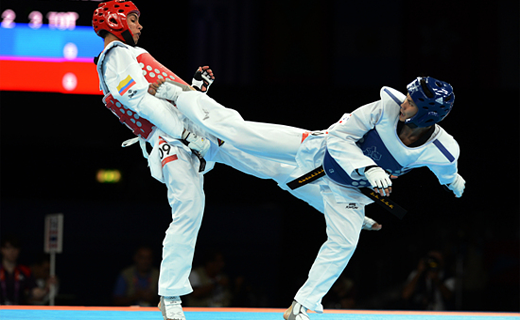 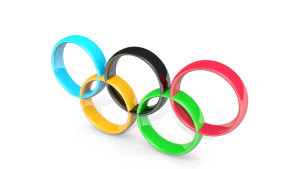 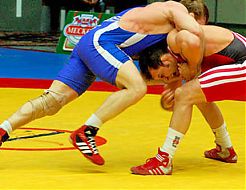 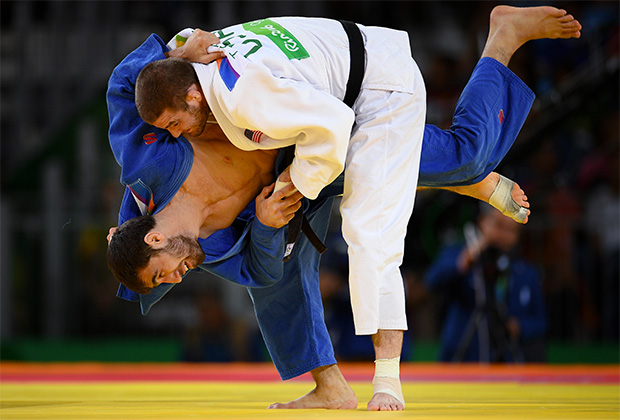 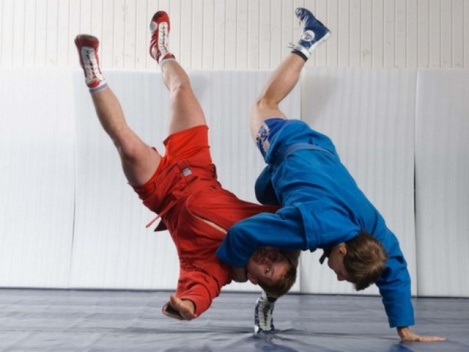 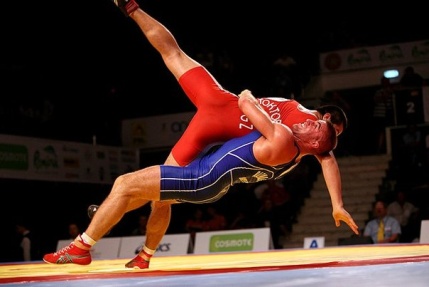 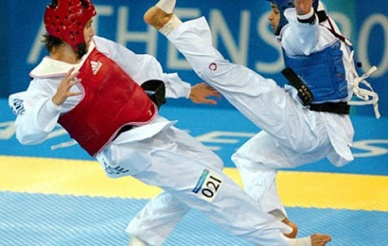 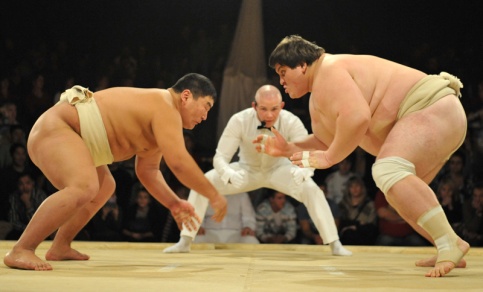 11
6
2
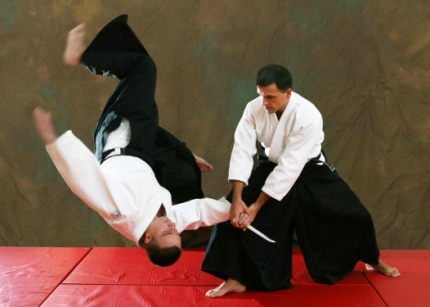 7
1
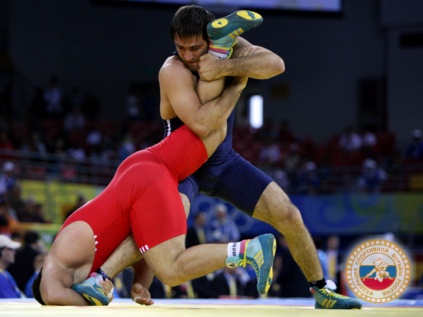 3
2
11
4
4
9
10
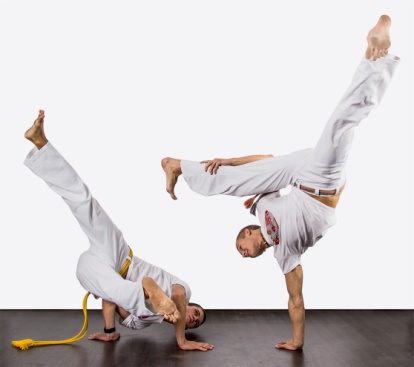 3
6
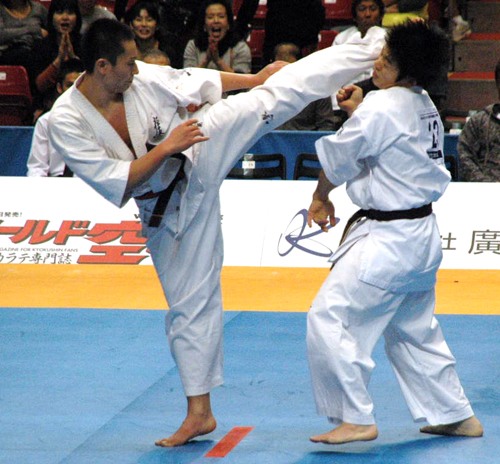 5
-
7
8
10
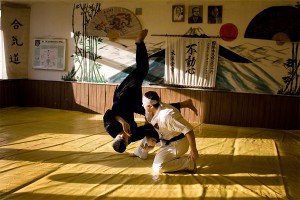 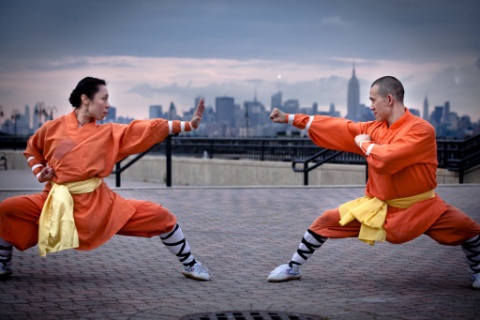 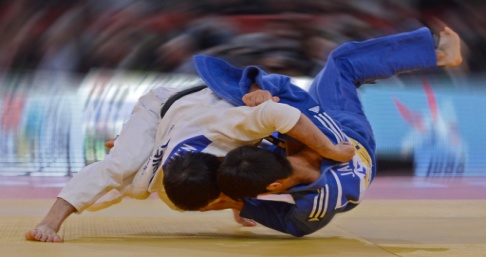 1
5
8
9
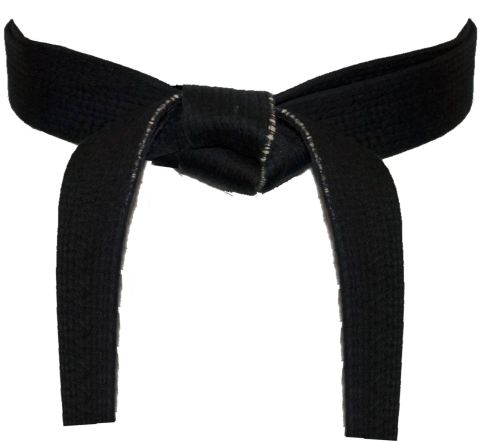 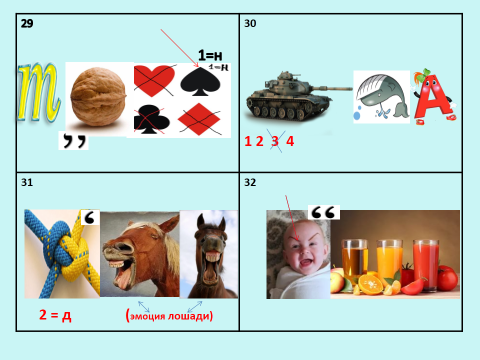 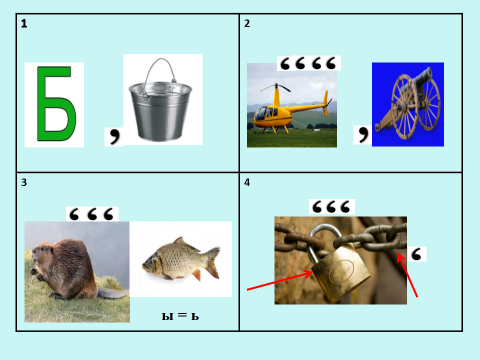 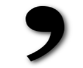 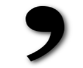 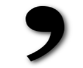 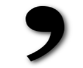 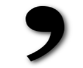 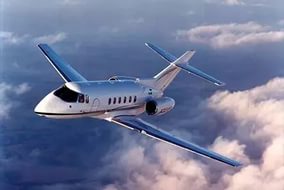 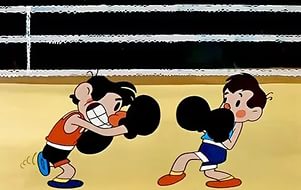 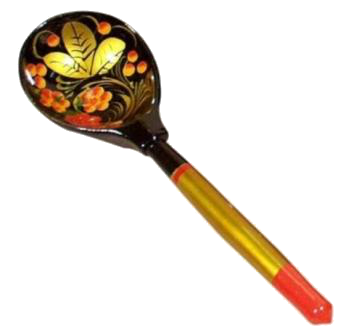 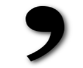 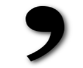 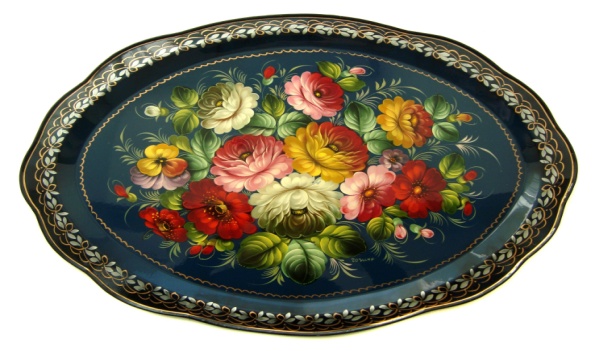 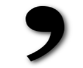 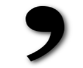 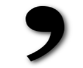 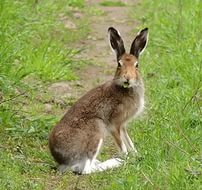 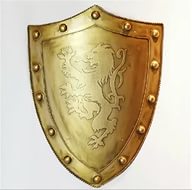 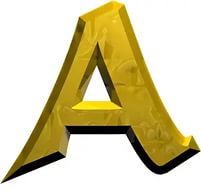 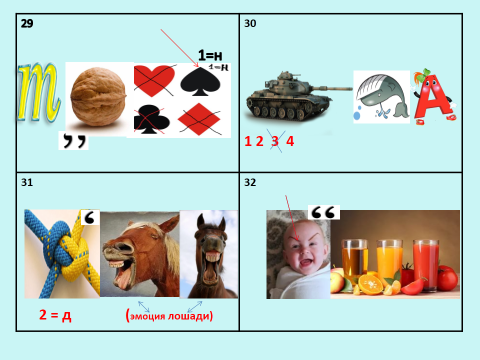 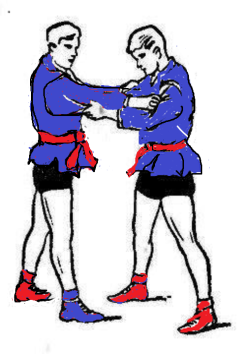 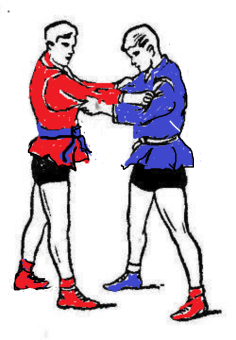 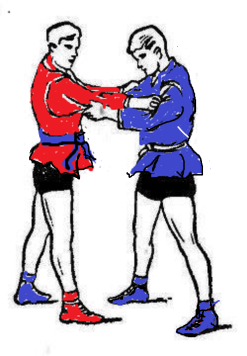 1
2
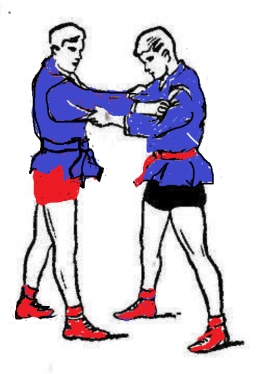 4
3
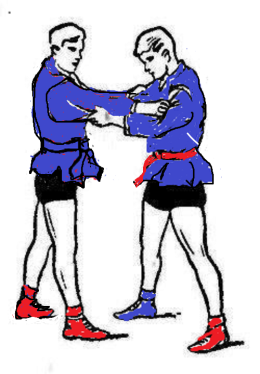 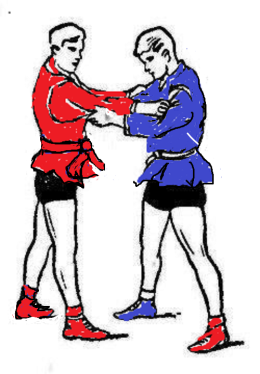 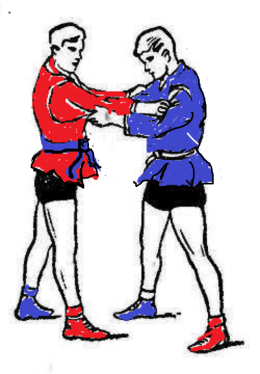 5
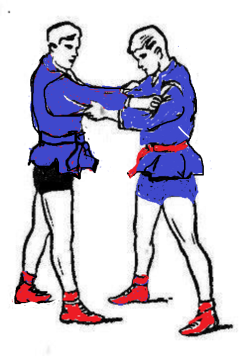 6
8
7
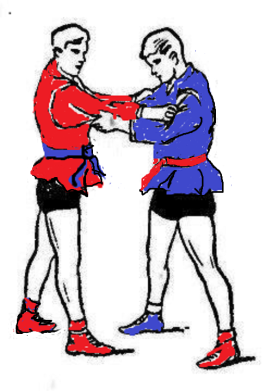 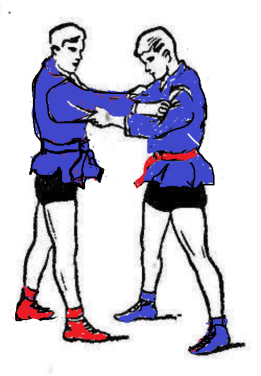 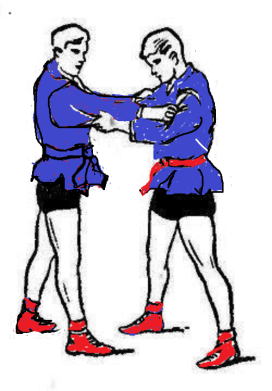 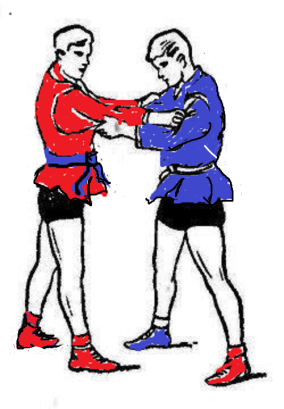 10
11
9
12
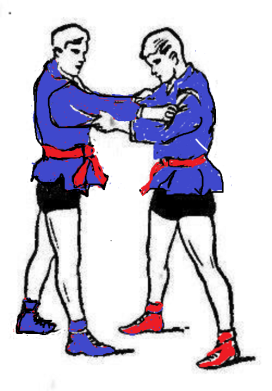 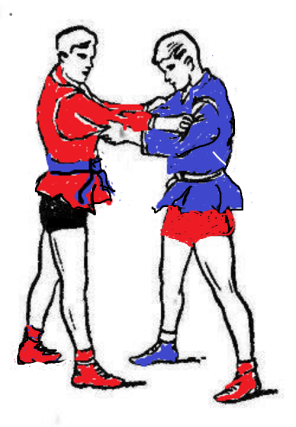 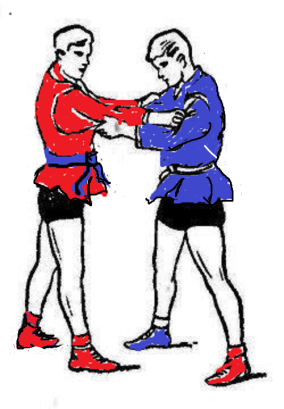 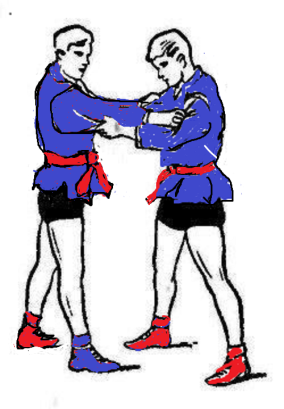 13
14
15
16
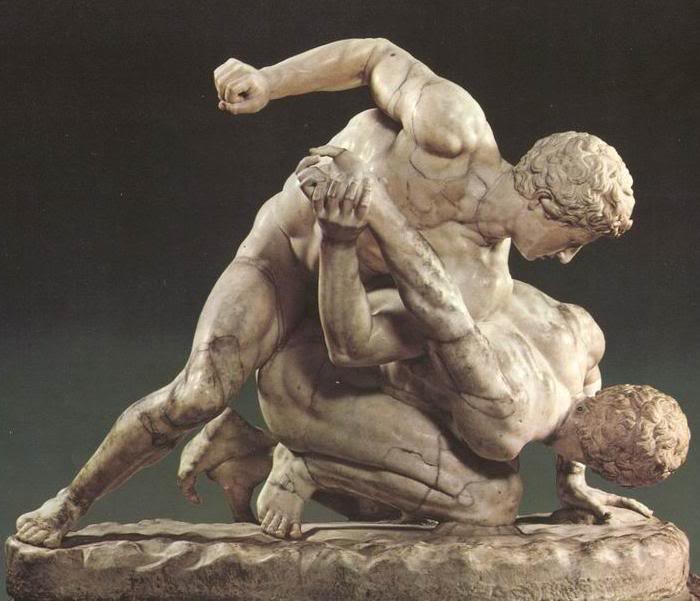 тем почетнее победа.
Не учи борясь ,
В борьбе силу
а силой борись.
Головой думай ,
а умением.
Чем труднее борьба-
а учи поборовши .
Не силой борются
одолевает учение.
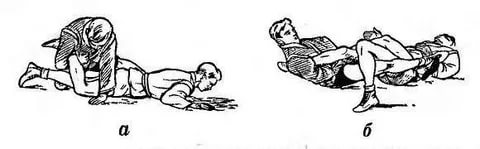 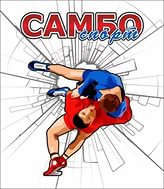 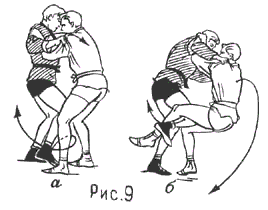 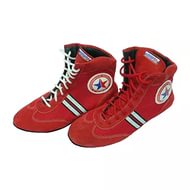 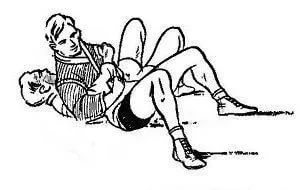 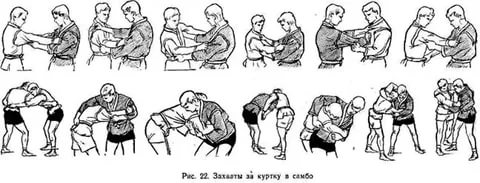 13
16
7
8
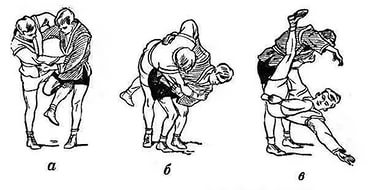 2
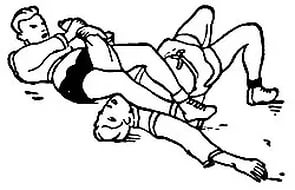 3
5
4
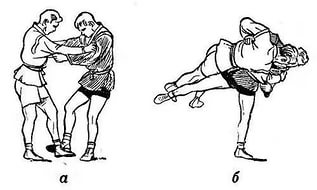 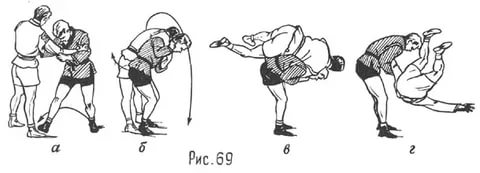 11
1
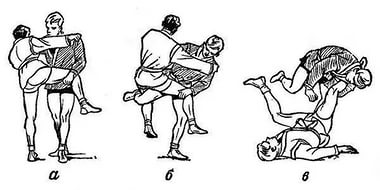 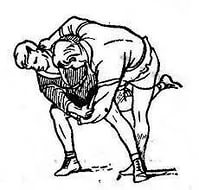 9
12
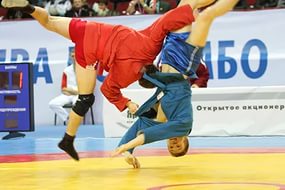 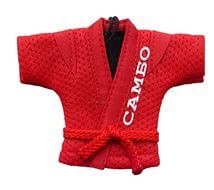 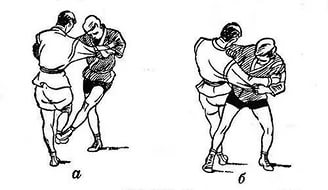 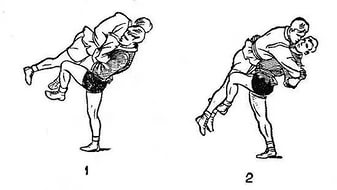 10
15
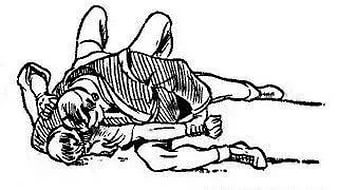 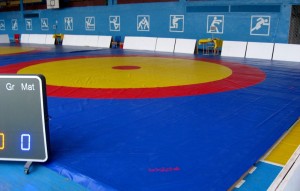 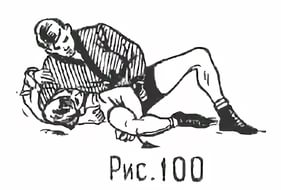 9
15
14
11
6